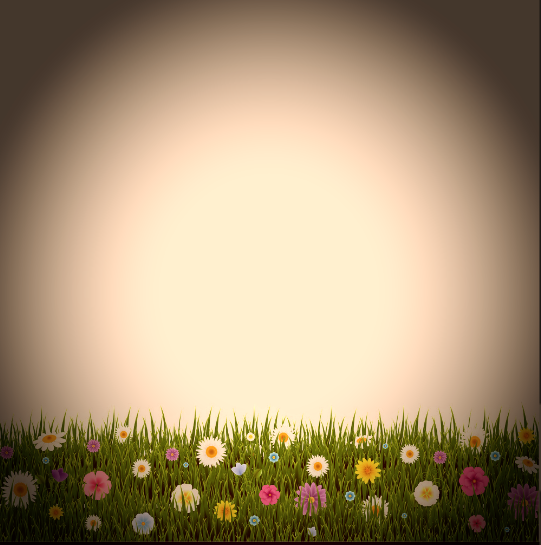 Good Morning
Presented by
Lesson Identity
Class : One
Subject : English
Unit:12
Lesson:Numbers1-3
Page:24
Time: 40 minutes
Masuma
Assistant Teacher
Kishor Mojlish Govt. Primary School
Barishal sador.
.
Let’s see a picture
What can you see in the picture?
A fish
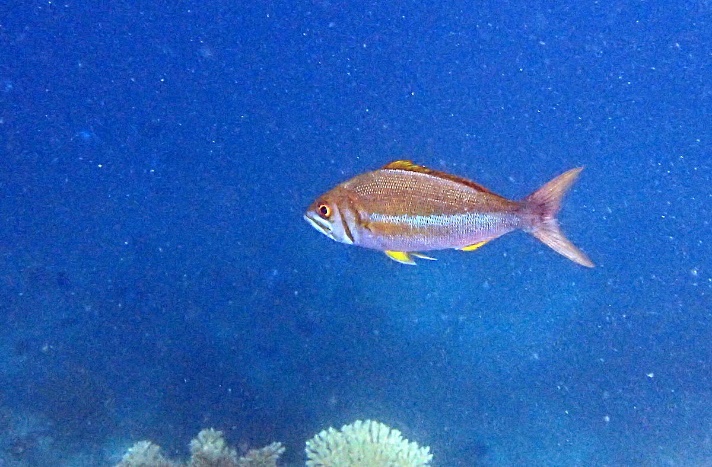 1) How many fish? 
    Ans: 1
2) What is 1?
    Ans: 1 is a number.
Our lesson is about ‘numbers’
Today’s Lesson
Numbers
1-5
Page no: 24
Learning Outcomes
Students will be able to……………
Reading:
2.1.1= recognize and read cardinal numbers up to 10.
Writing:
2.1.1= write cardinal numbers up to 10 in figures.
Now count the pictures with the numbers
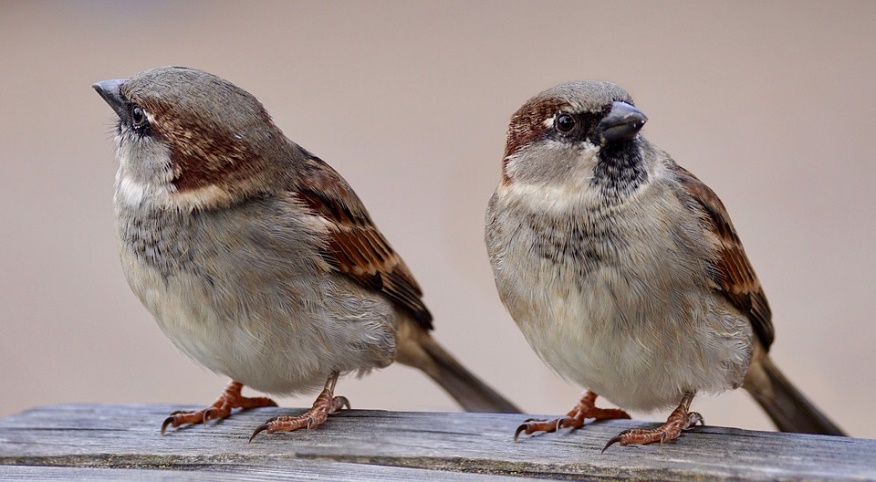 How many birds are there in the pictures?
Ans: 2 birds.
Now count the pictures with the numbers
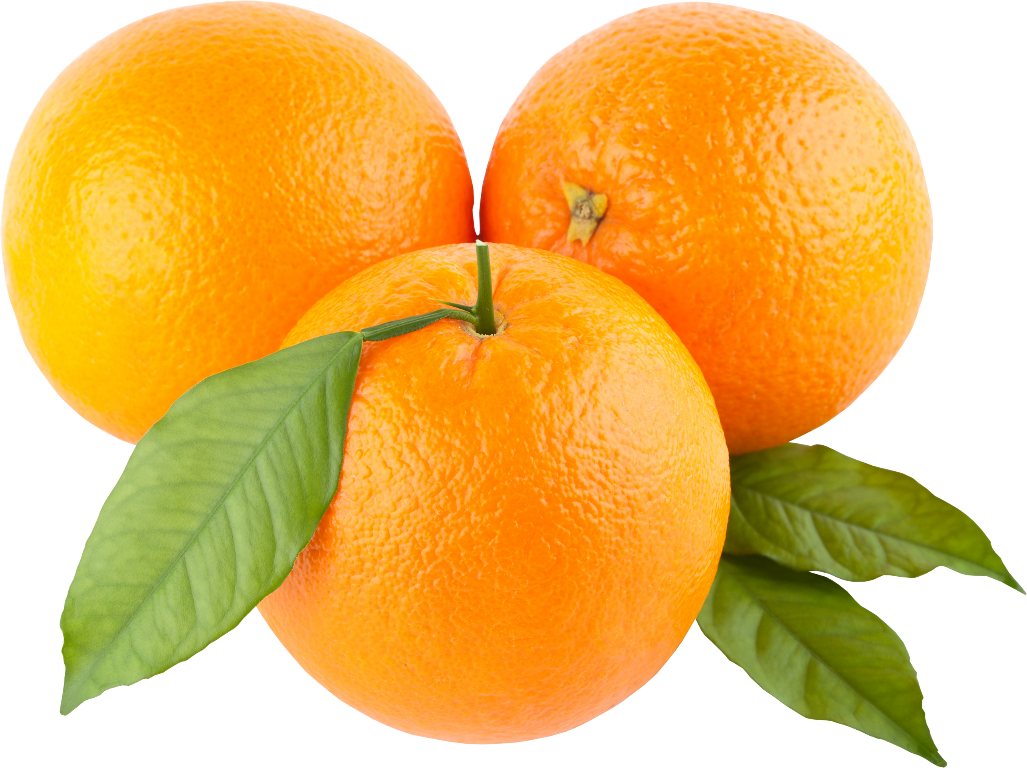 How many oranges are there in the picture?
Ans: 3 oranges.
Now count the pictures with the numbers
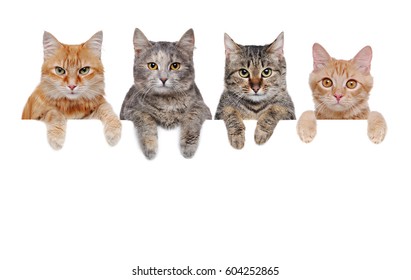 How many cats are there in the picture?
Ans: 4 cats.
Now count the pictures with the numbers
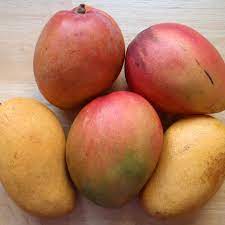 How many mangos are there in the picture?
Ans: 5 mangos.
Now open your book, page no 24 and look at activity a.
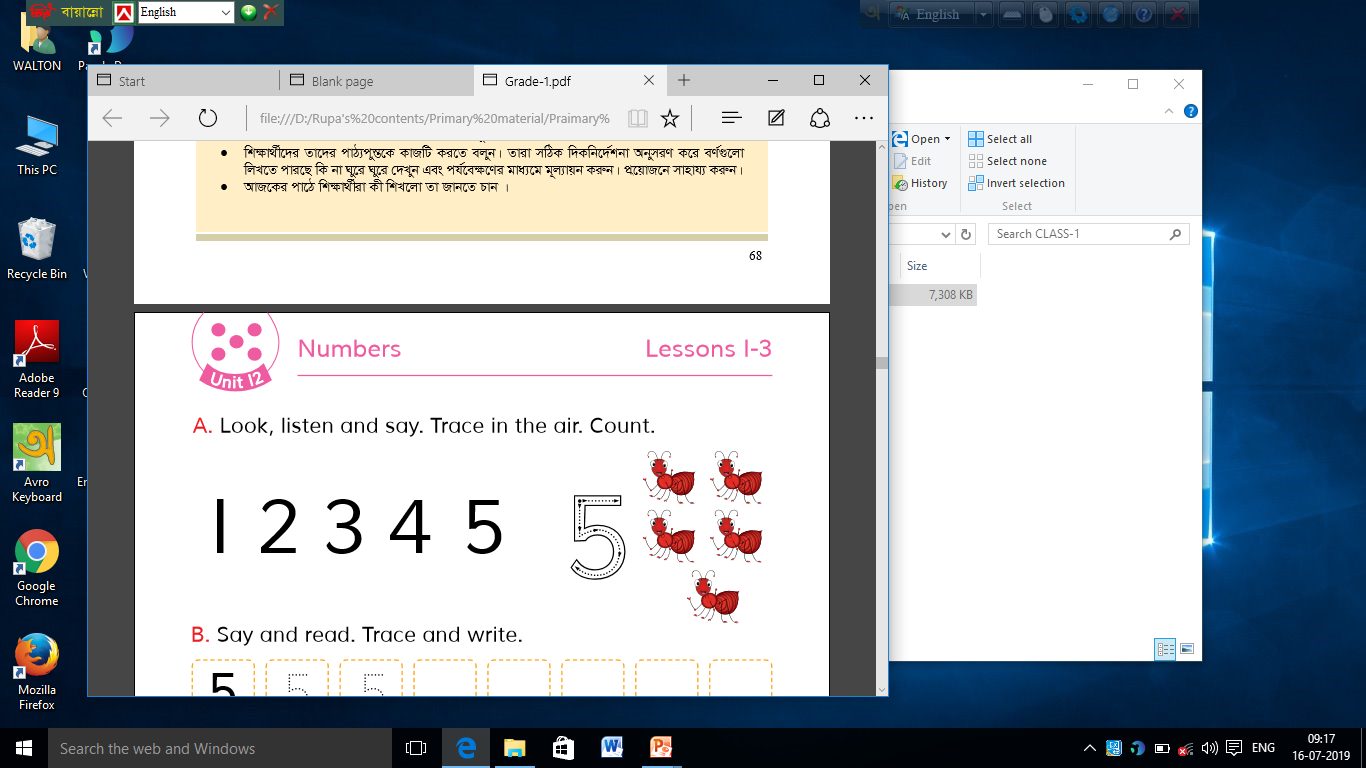 Match the numbers with the pictures
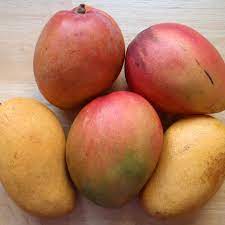 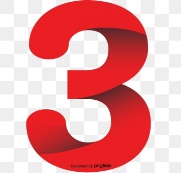 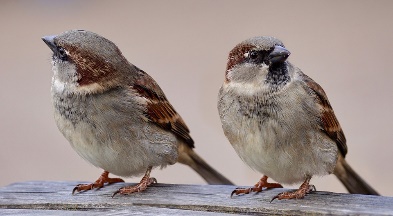 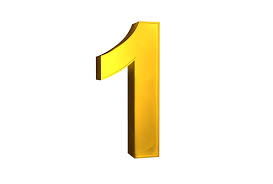 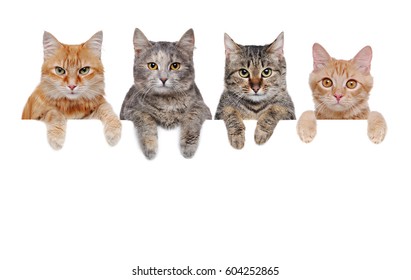 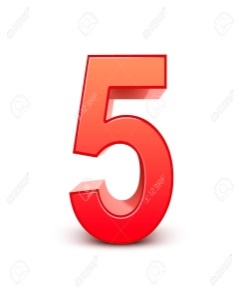 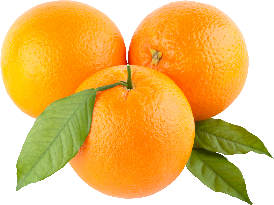 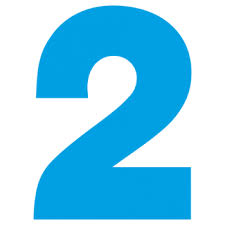 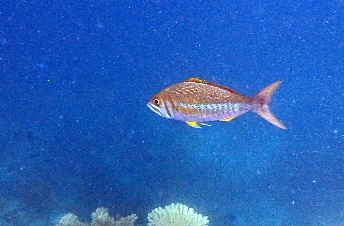 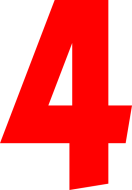 WCW
Fill in  the gaps with numbers after count the pictures
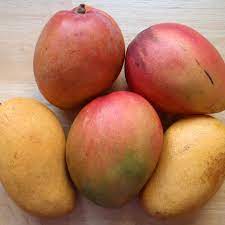 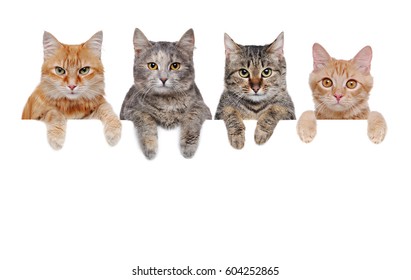 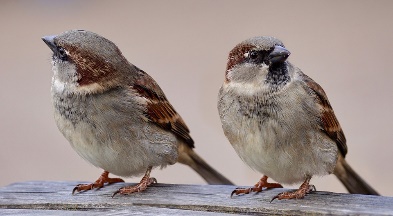 2
5
4
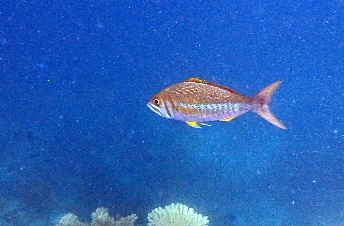 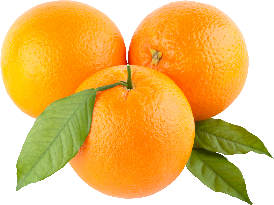 3
1
PW
Read loudly the numbers below
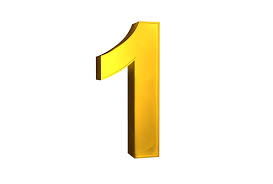 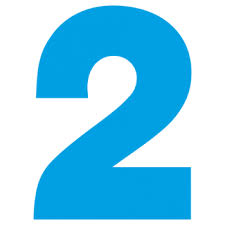 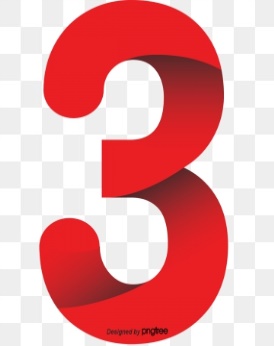 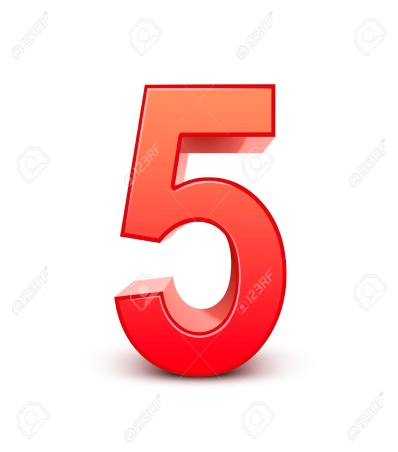 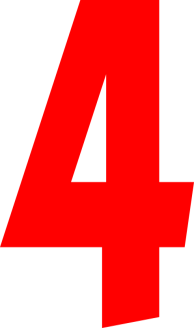 IW
Evaluation
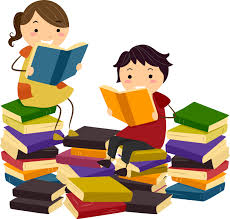 Read the cardinal numbers from 1-5
Evaluation
Write the numbers in your exercise book from 1-5
Home Task
Write the numbers at home as your home task from 1-5
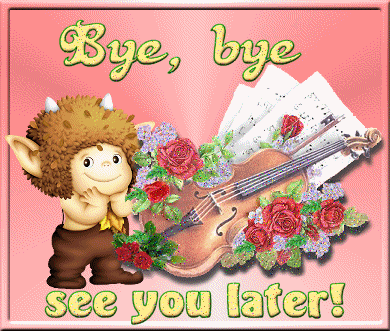